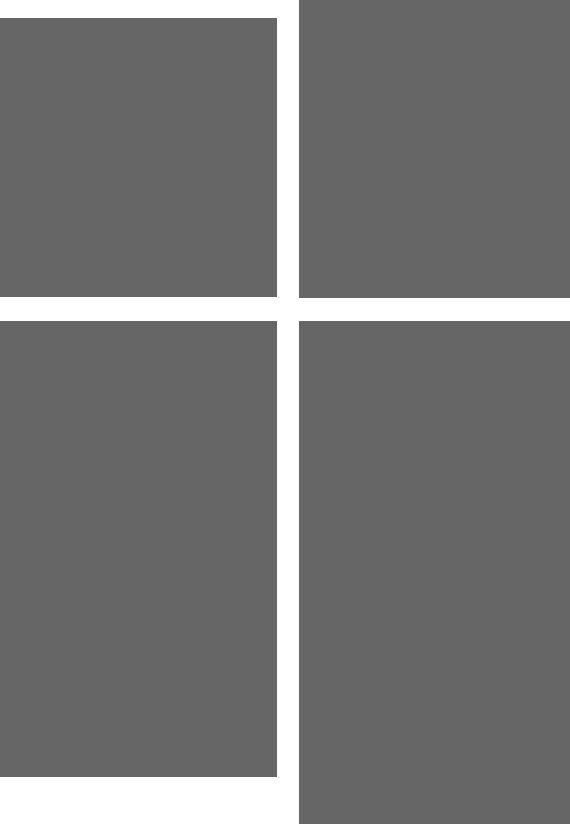 DBBC 2020
DBBC 2020
Where there is no prophetic vision the people cast off restraint, but blessed is he who keeps the law. 

Proverbs 29:18
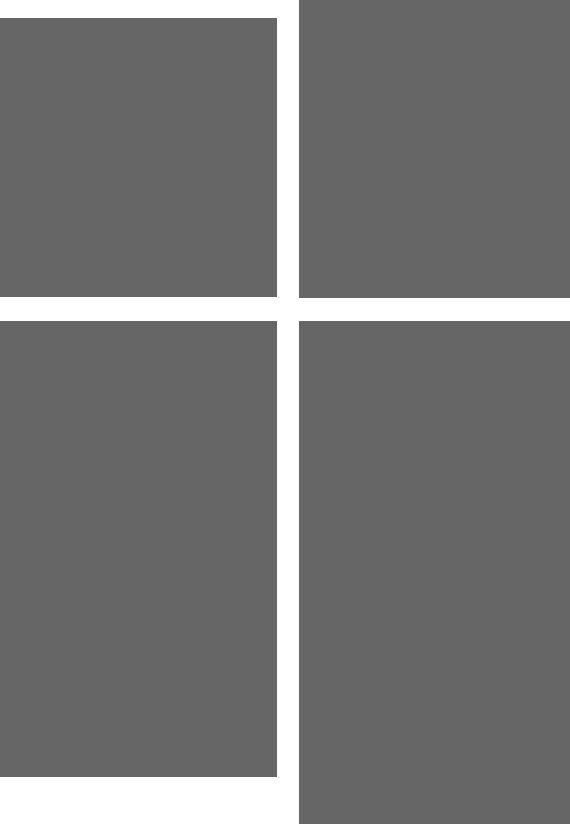 DBBC 2020
“You’ve got to see it before you see it; otherwise, you’ll never see it.”

Dr. Jack Graham
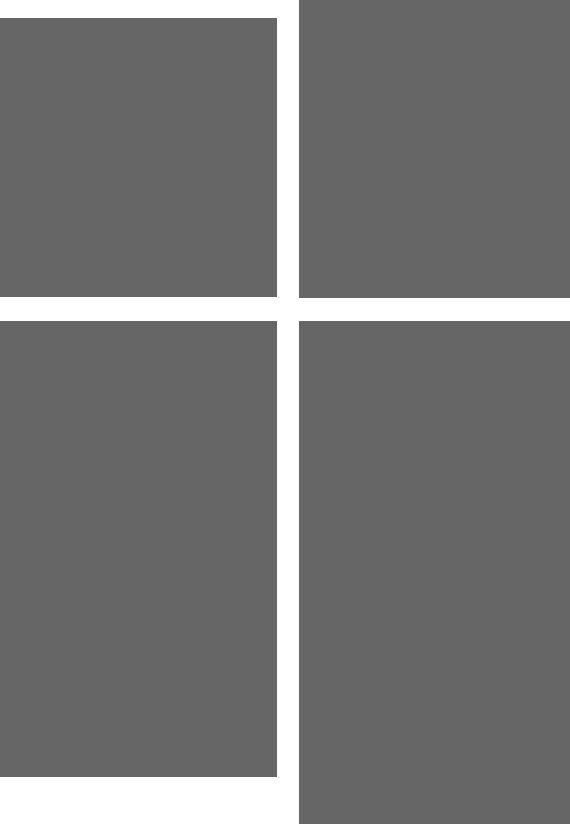 DBBC 2020
Why now?

Leading of the Holy Spirit
Unity of Leadership
Stewardship
Funding
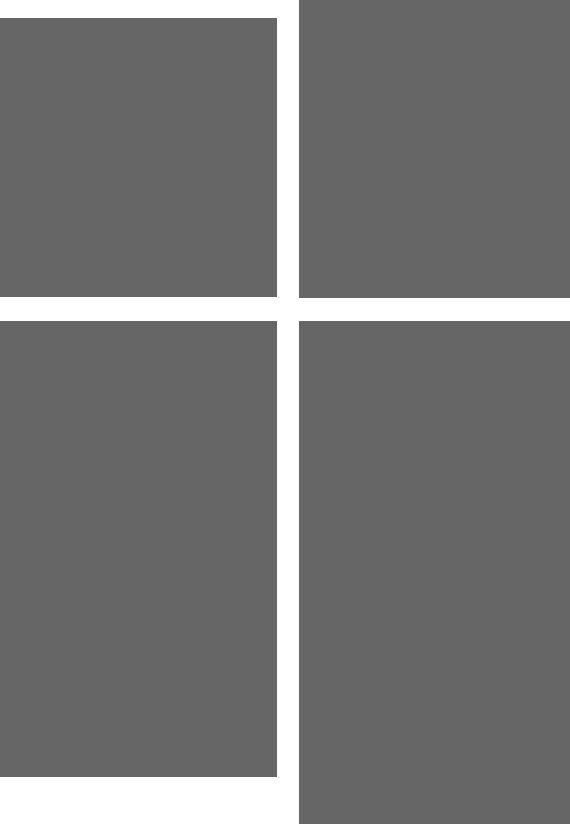 DBBC 2020
Stewardship

Giving
Property
Proclamation
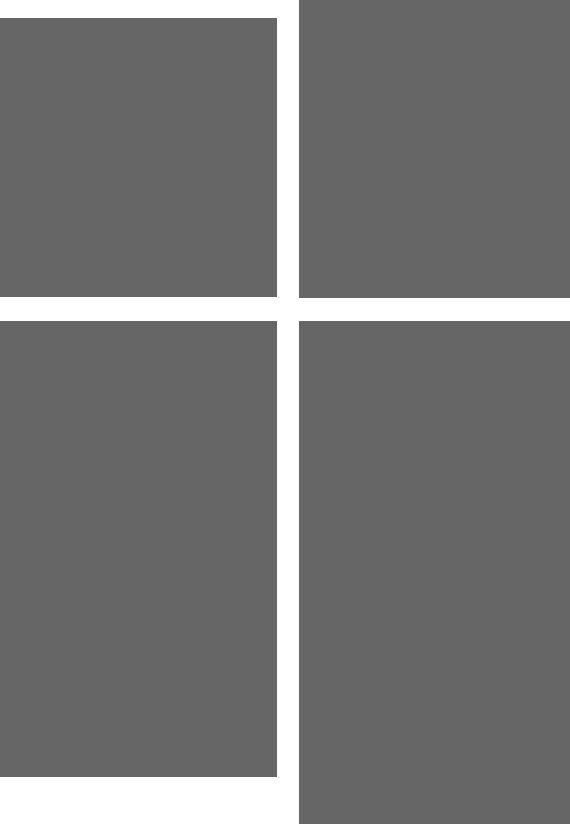 DBBC 2020
Church

Vs. 

Place of Worship
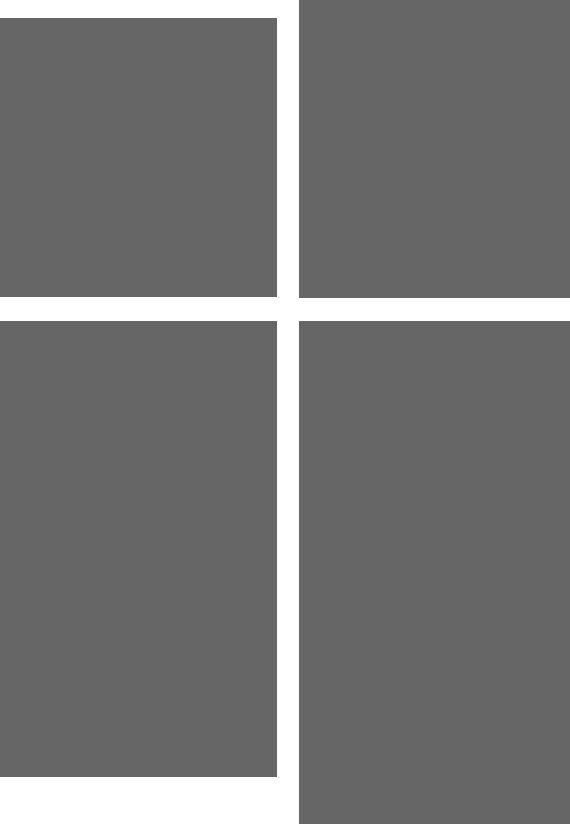 DBBC 2020
Phase 1

Stage
Floor
Audio/Video
Painting
Lighting
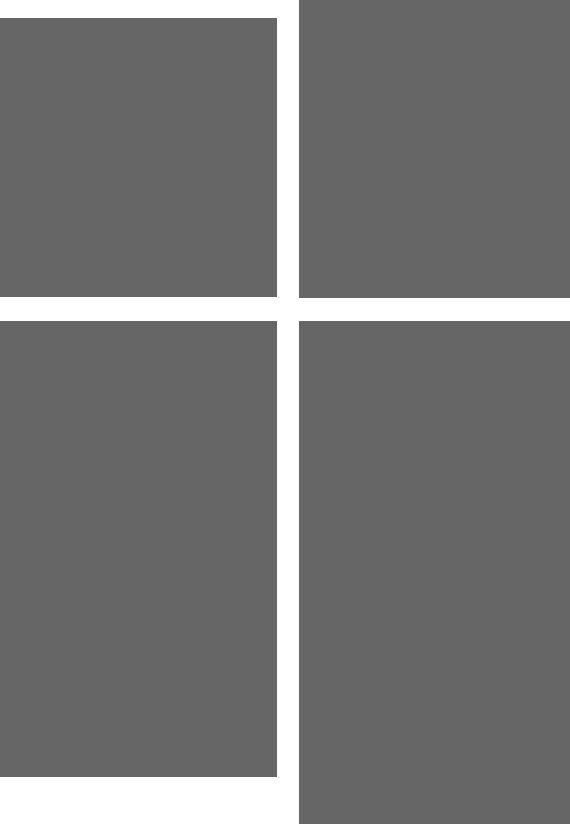 DBBC 2020
Phase 2

Debt Retirement
Worship Center
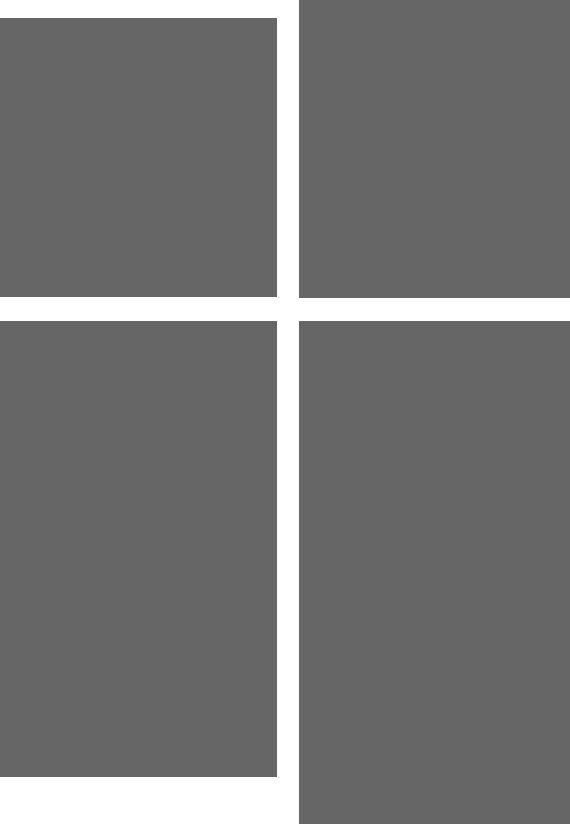 DBBC 2020
Phase 3

Connect Buildings
Parking Lot
Plaza
Playground
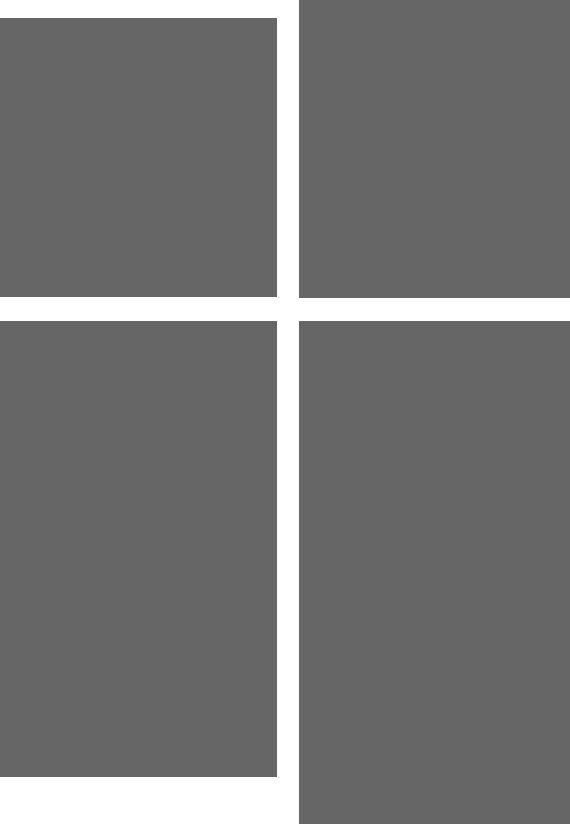 DBBC 2020
Phase 4

To Be Determined
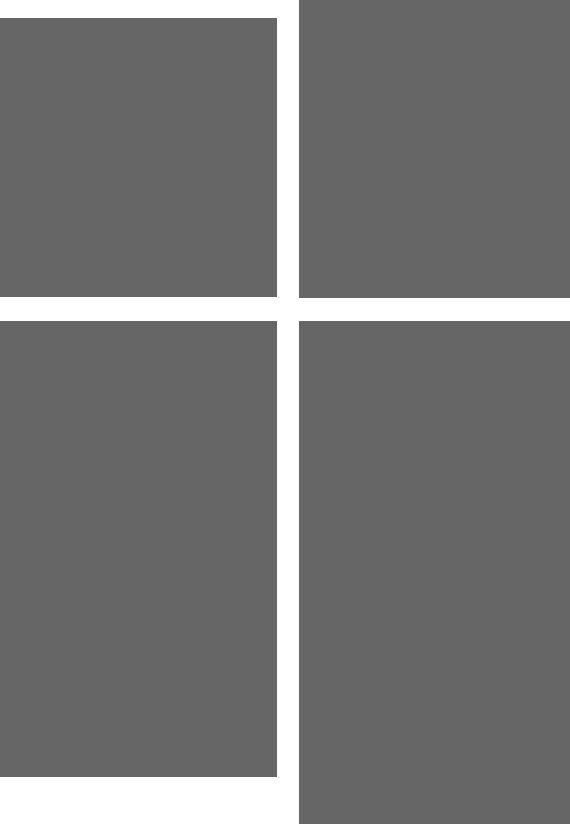 DBBC 2020
Phase 1 Budget

Stage				$20,000
Floor				$15,000
Audio/Video		$10,000
Painting			$10,000
Lighting			  $5,000		
Total				$60,000
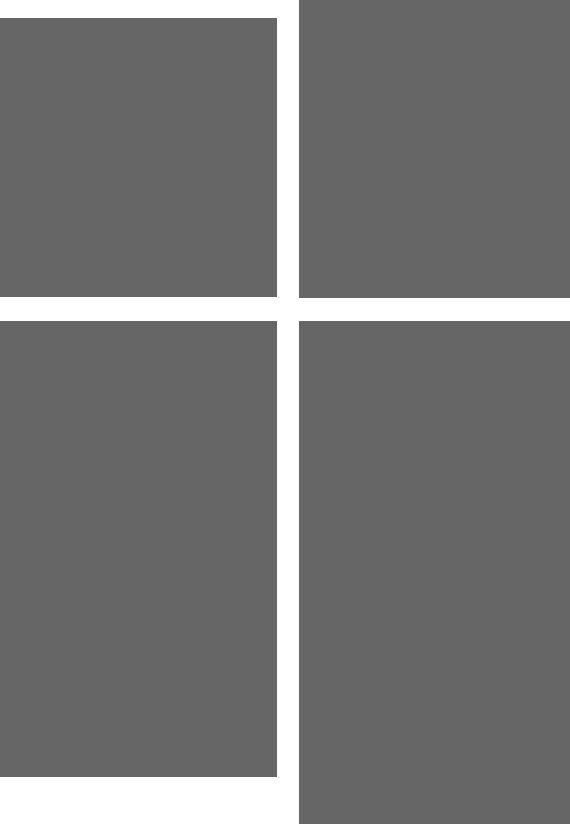 DBBC 2020
Phase 2 Budget

Debt Retirement	$195,000
Worship Center		$130,000
Audio/Video		  $20,000
Chairs			  $12,000
Other			  $10,000		
Total				$367,000
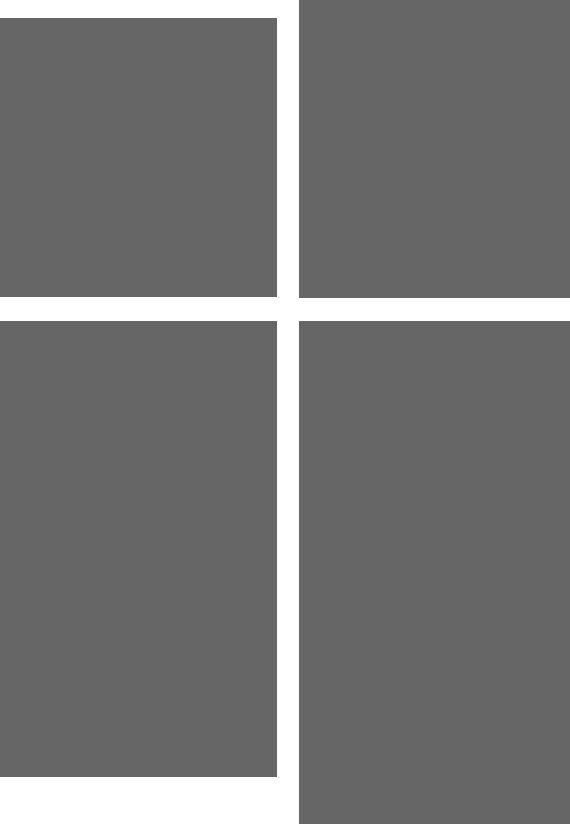 DBBC 2020
Funding

Tithes
Offerings
One Time
6 Months
12 Months
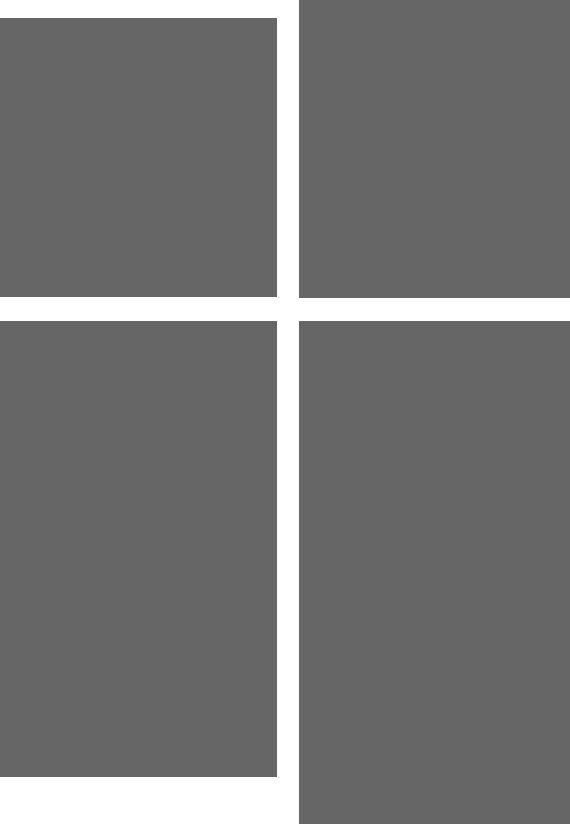 DBBC 2020
Phase 1 Funding

Current Operating Cash
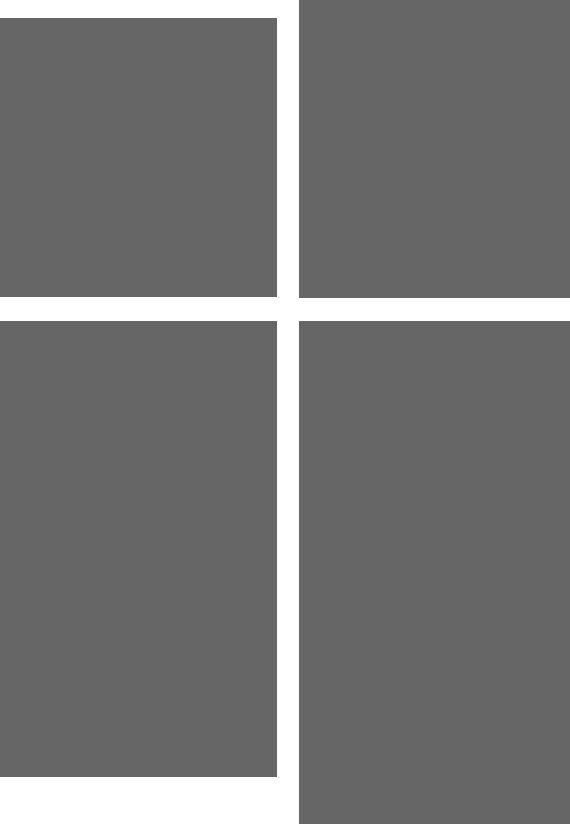 DBBC 2020
Phase 1 & 2 Funding

Excess Tithes
Offerings
One Time
6 Months
12 Months
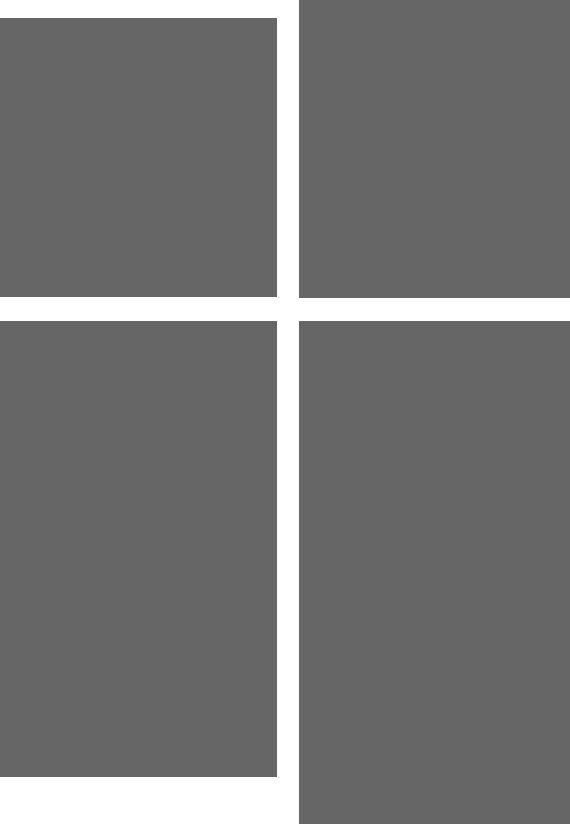 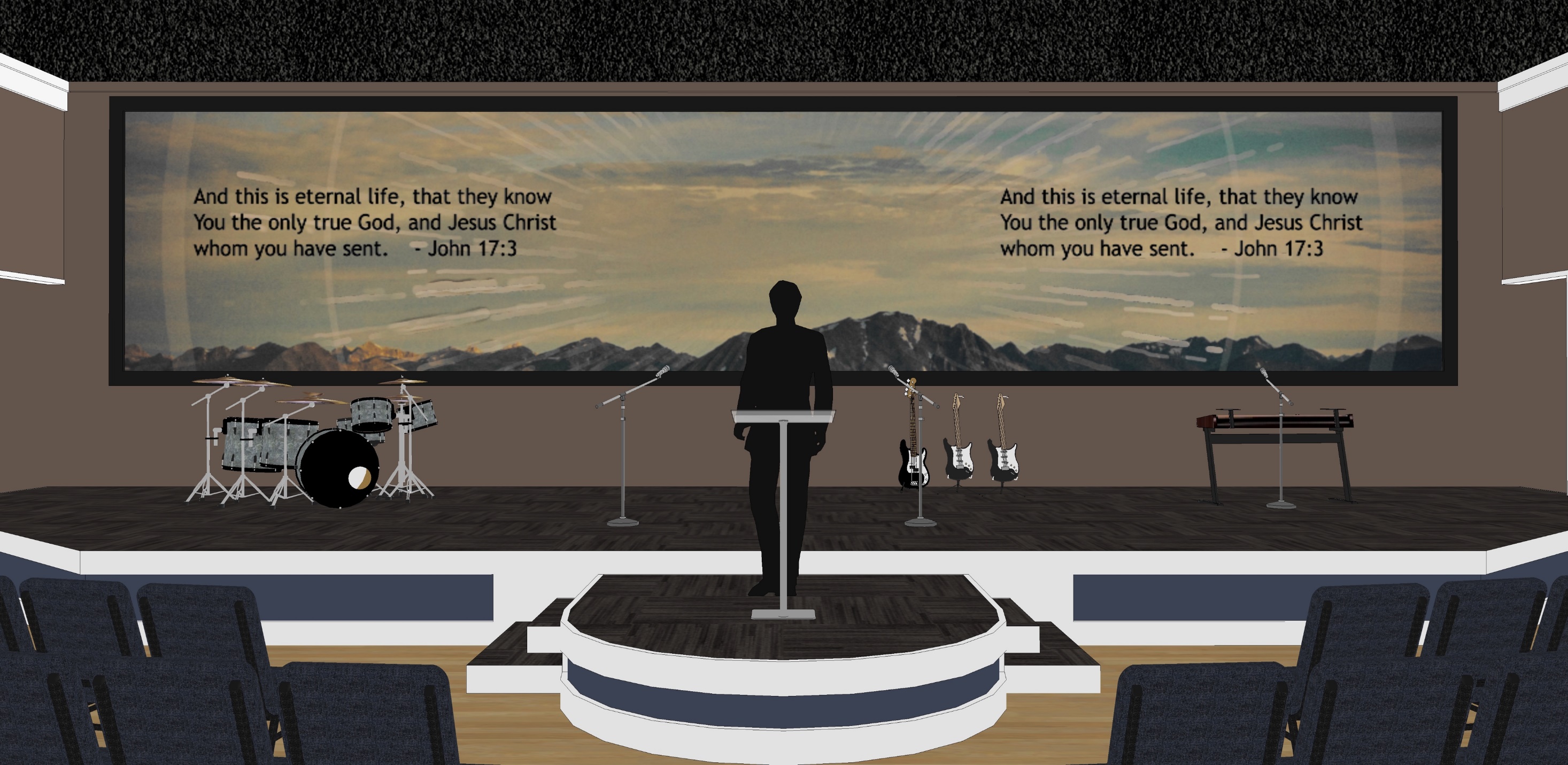 DBBC 2020
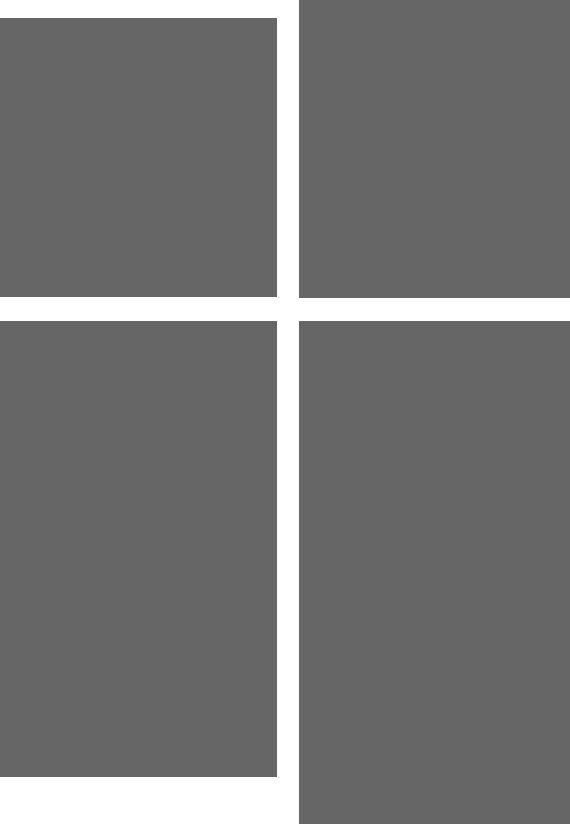 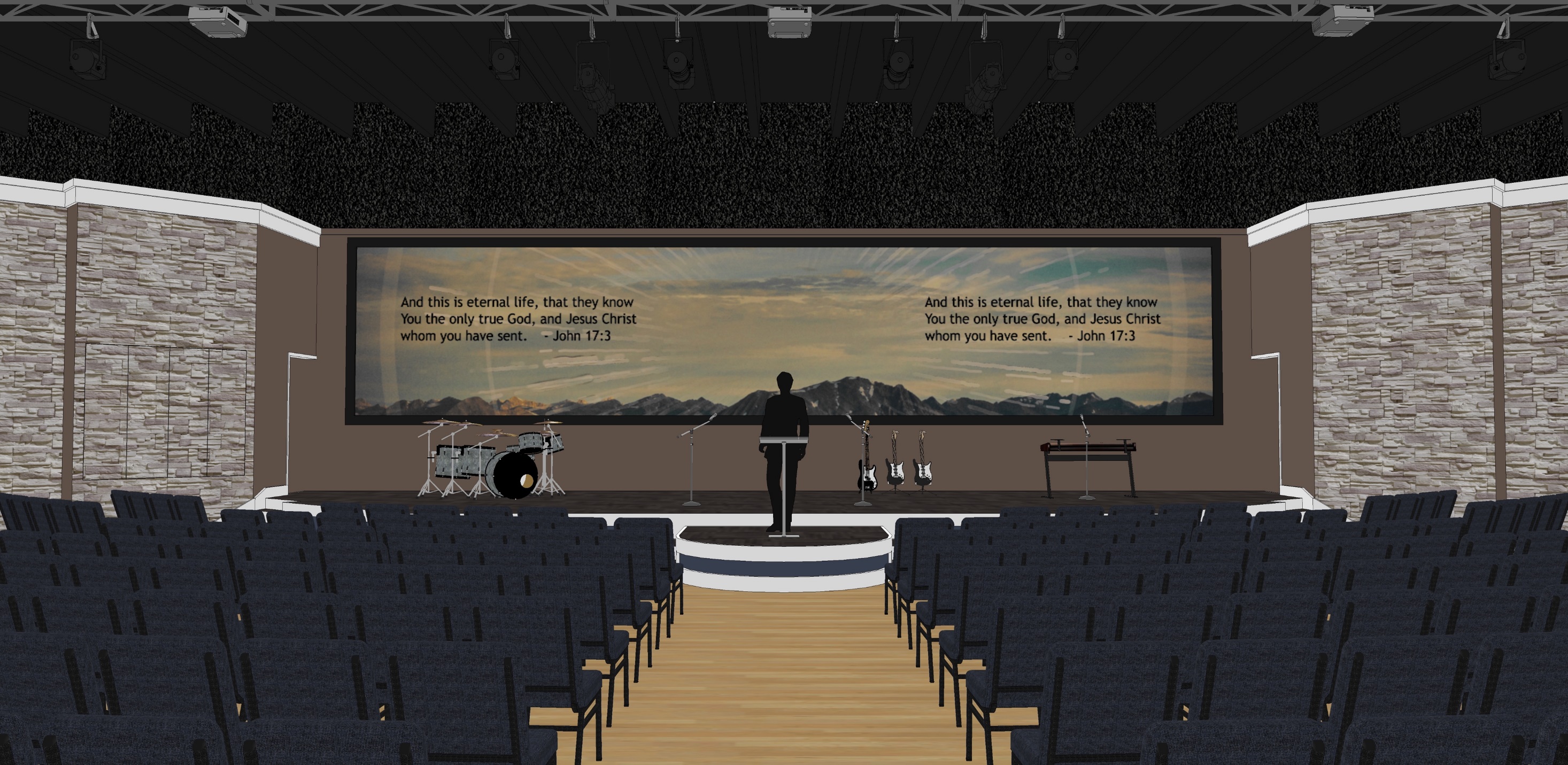 DBBC 2020
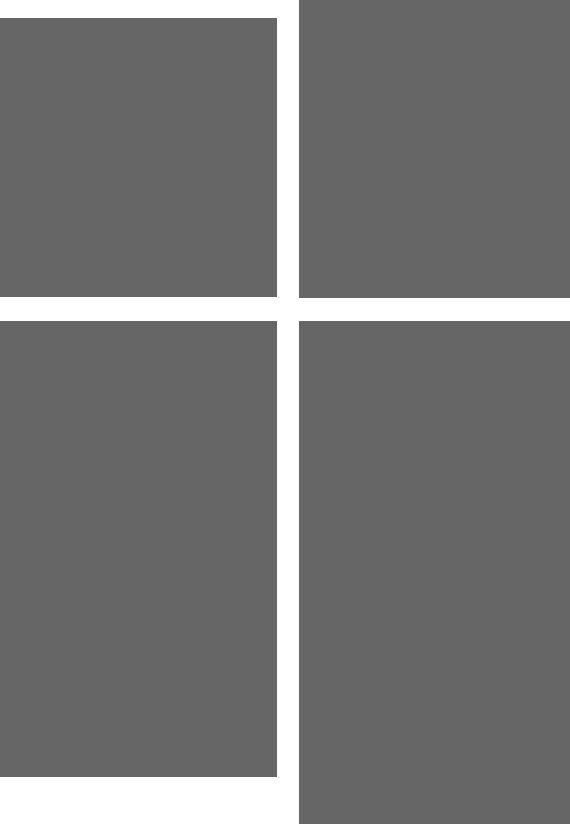 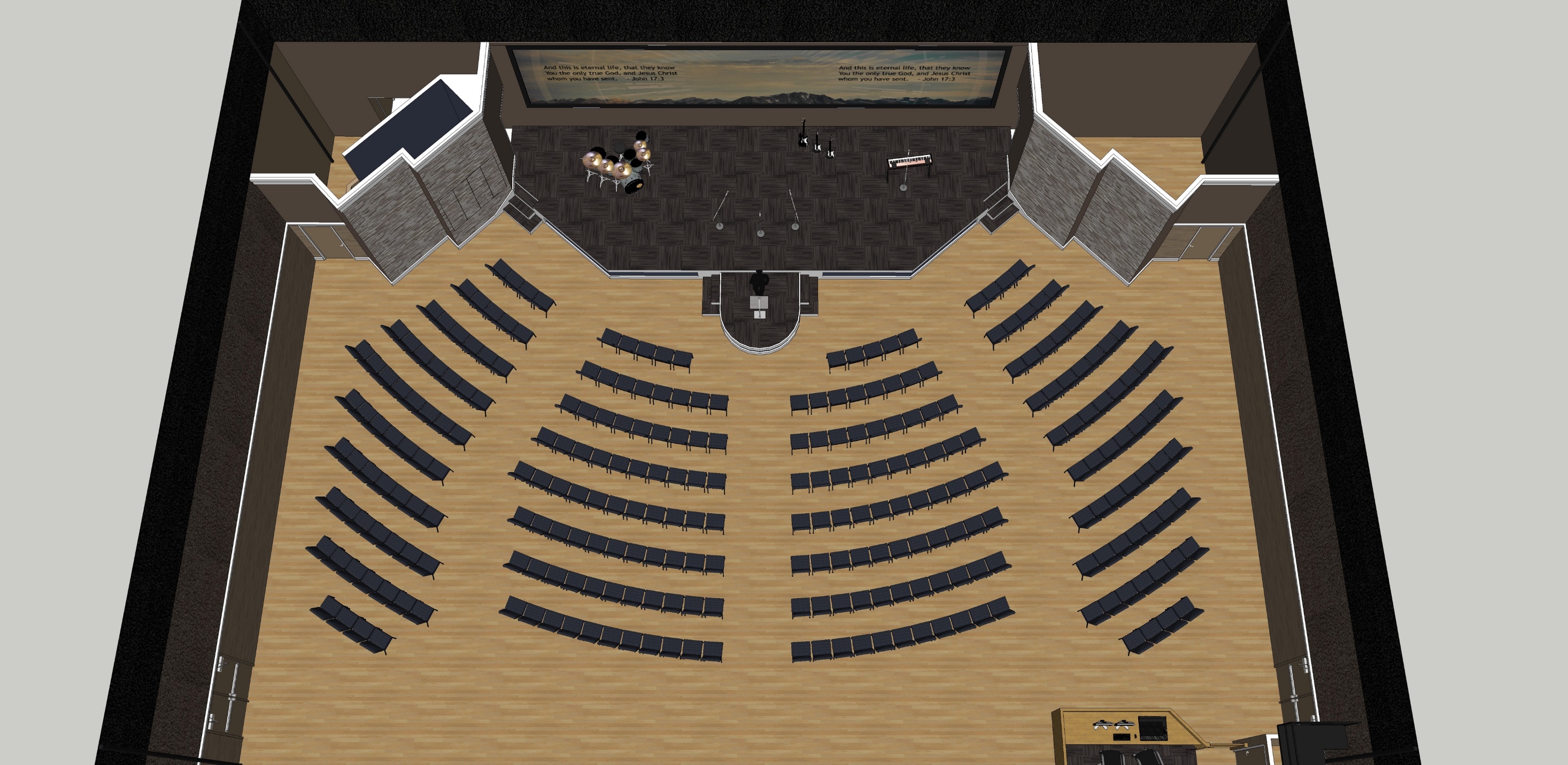 DBBC 2020
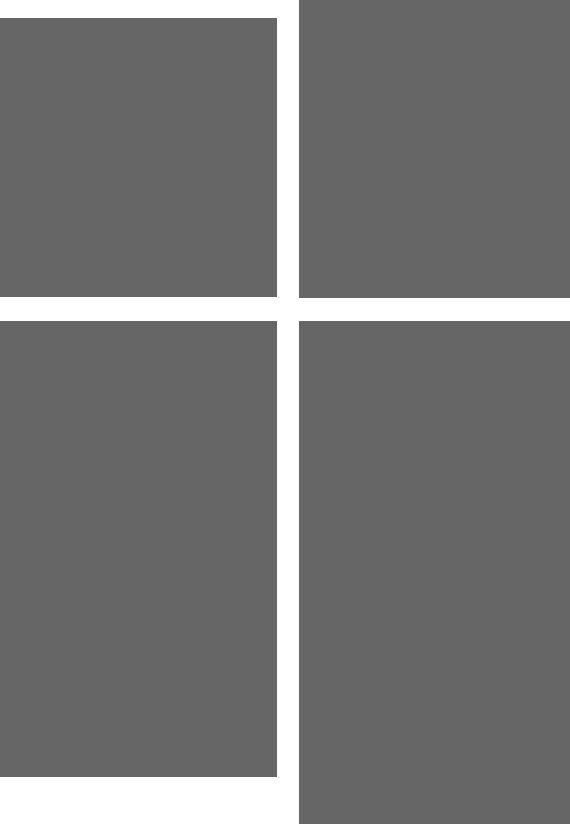 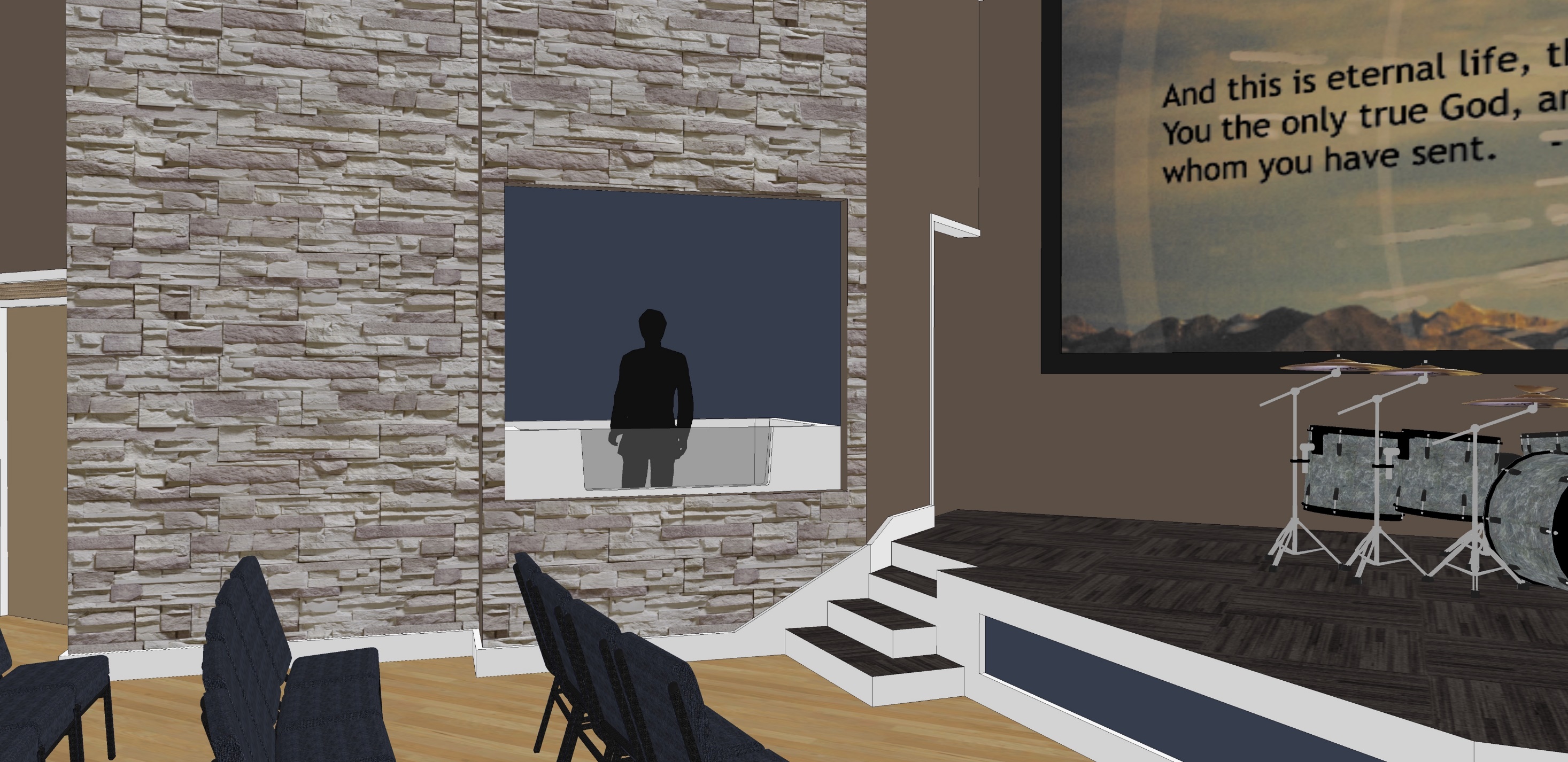 DBBC 2020
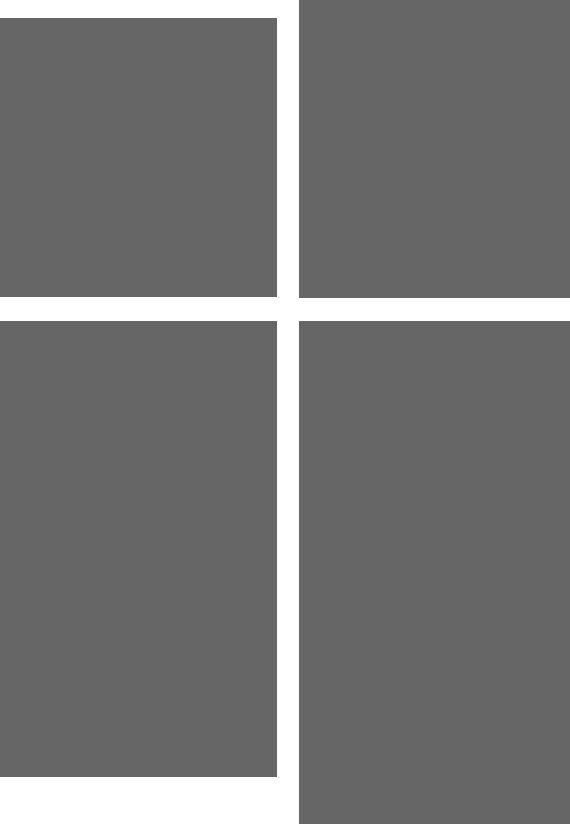 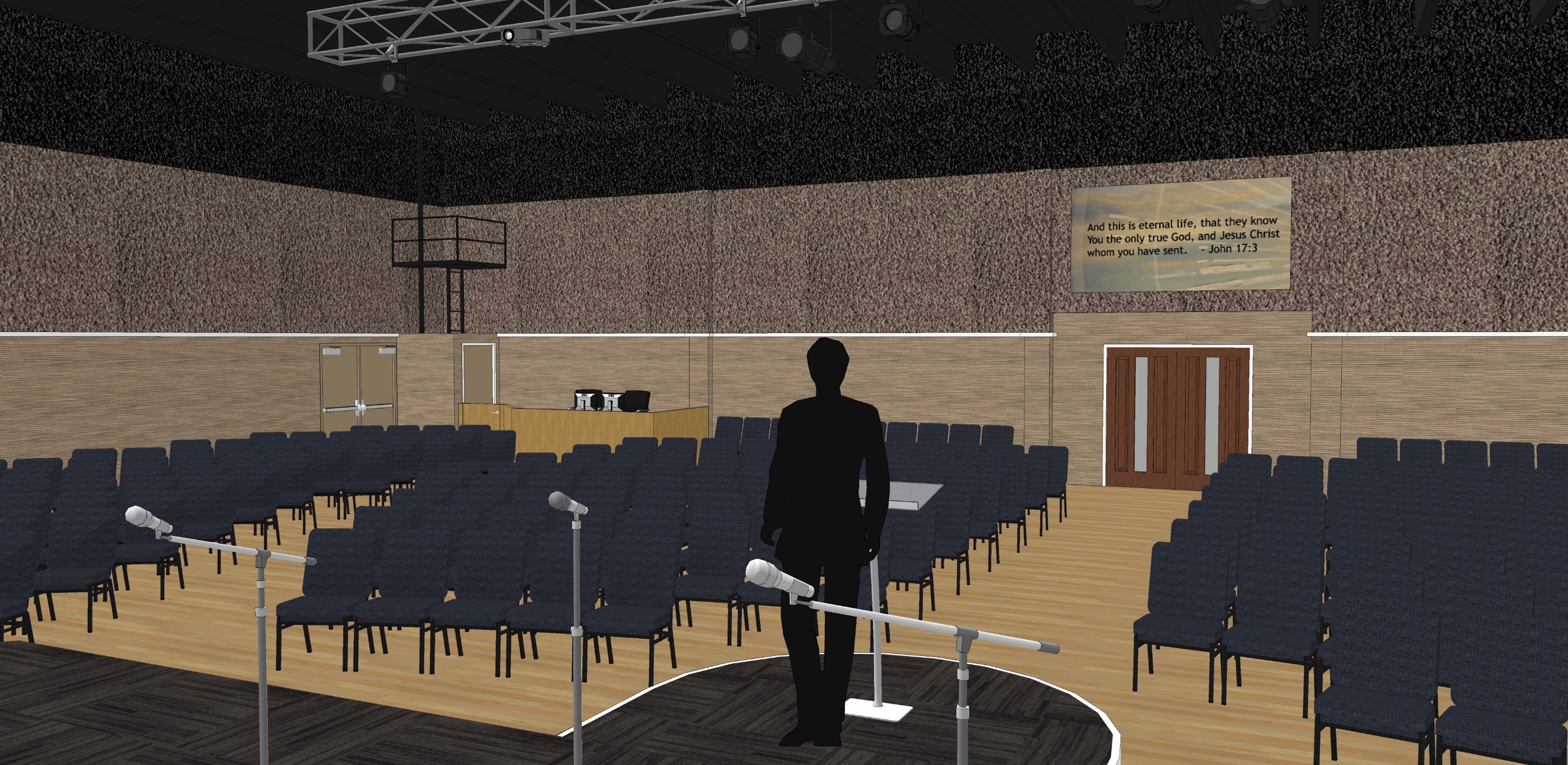 DBBC 2020
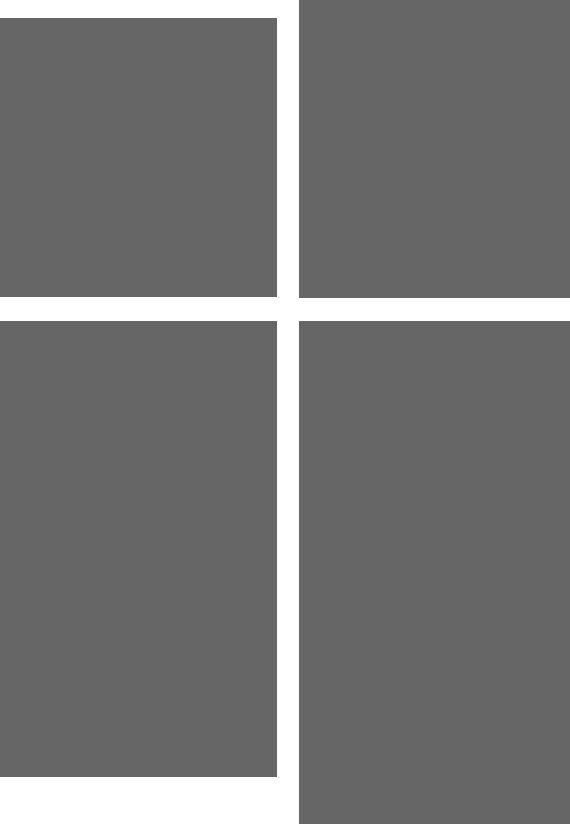 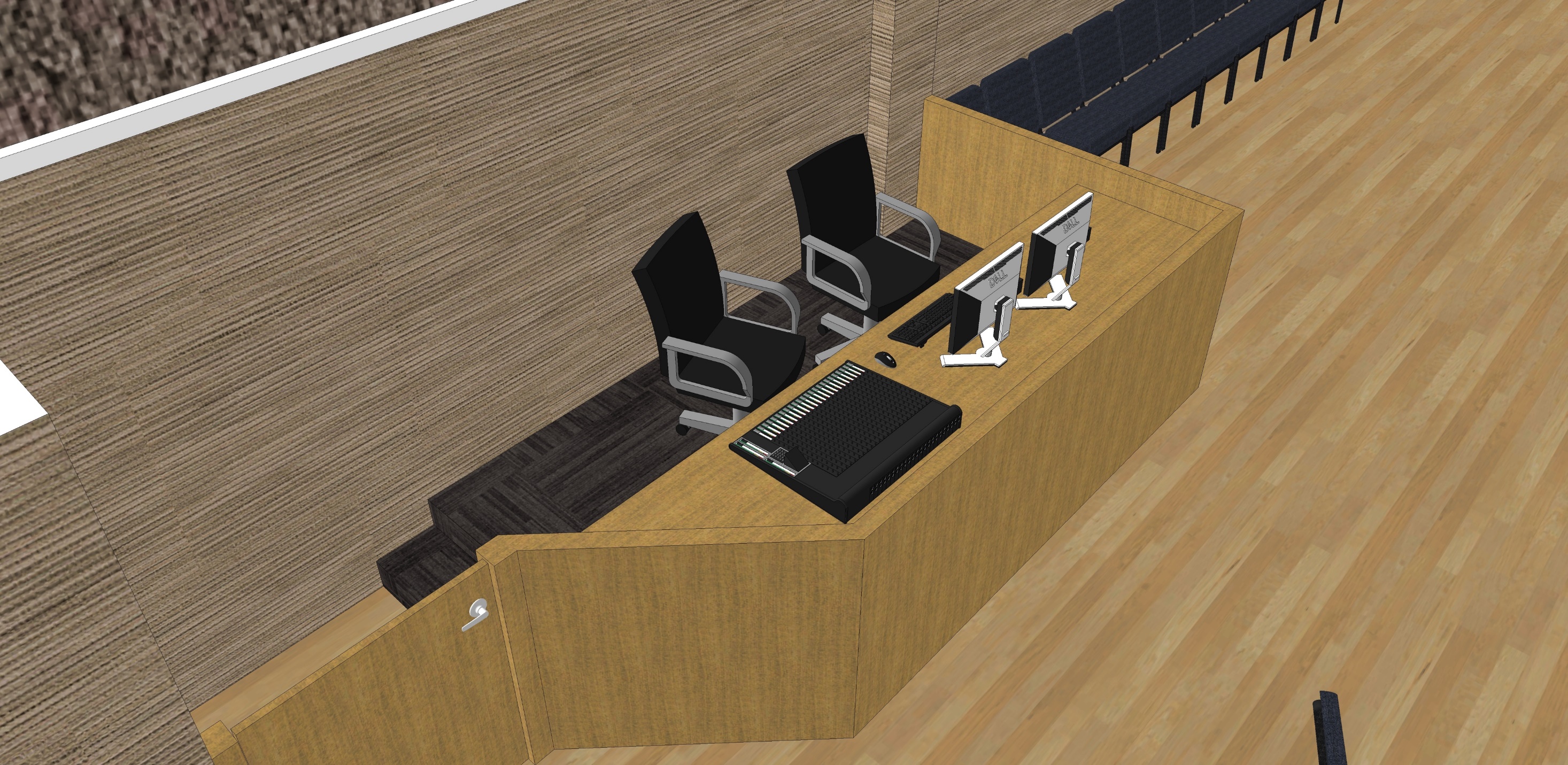 DBBC 2020
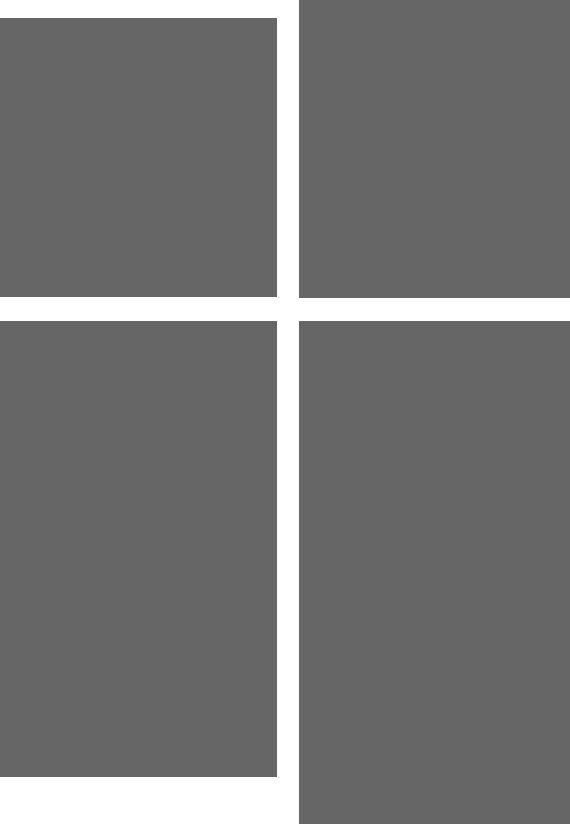 DBBC 2020
Commitment Sunday
January 29, 2017

Pray
Phase 1 Construction
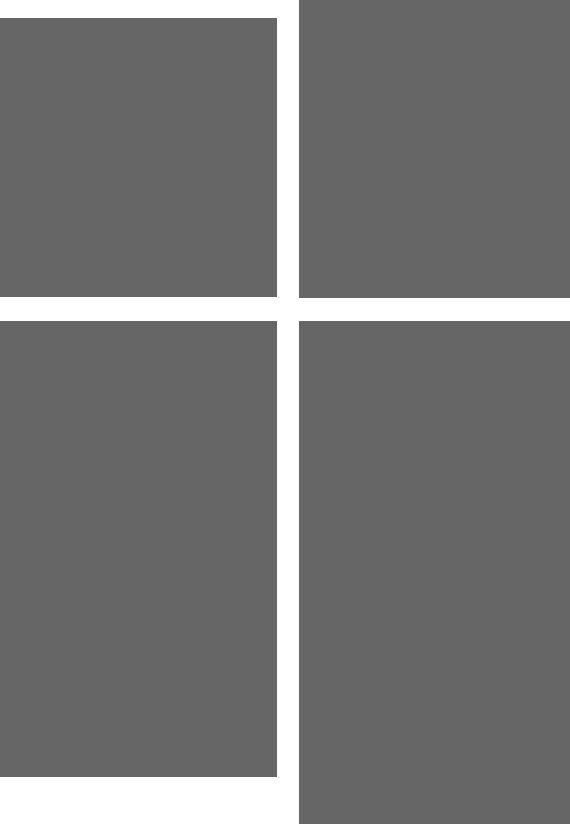 DBBC 2020
Designated Fund

DBBC 2020
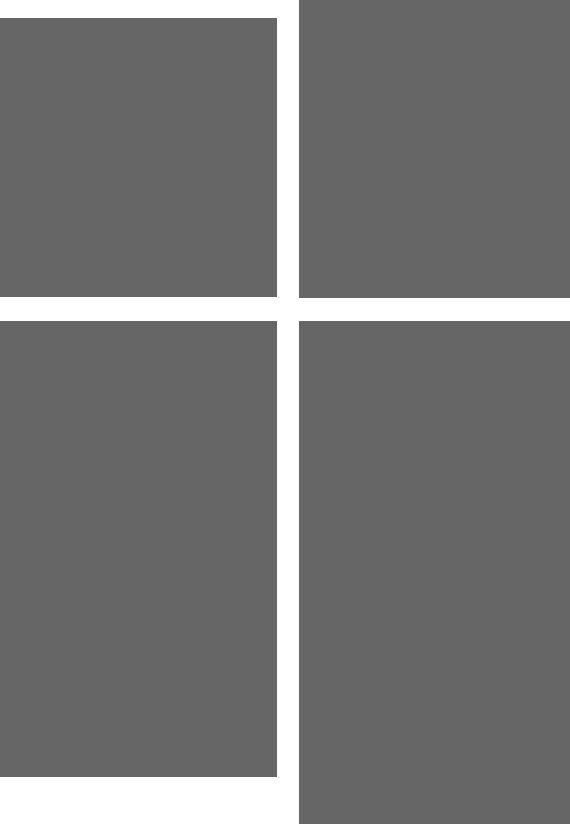 6 Month Commitment
DBBC 2020
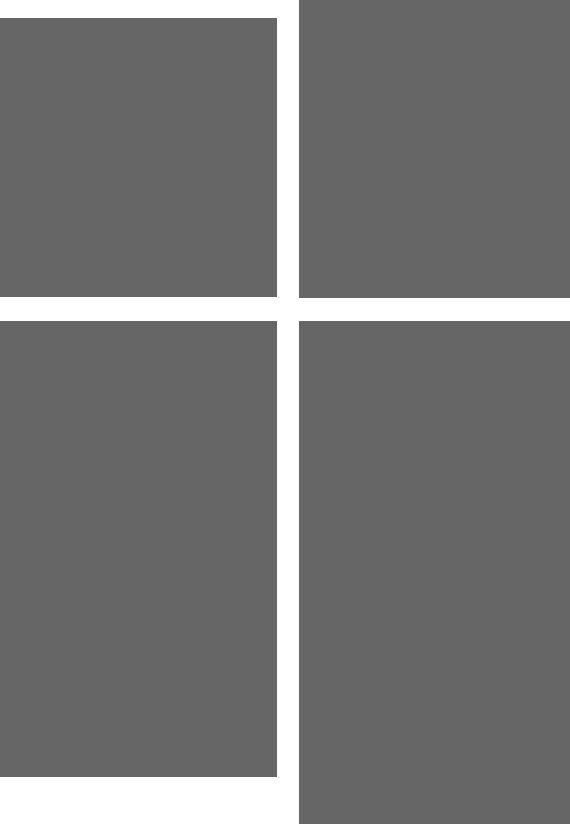 12 Month Commitment
DBBC 2020
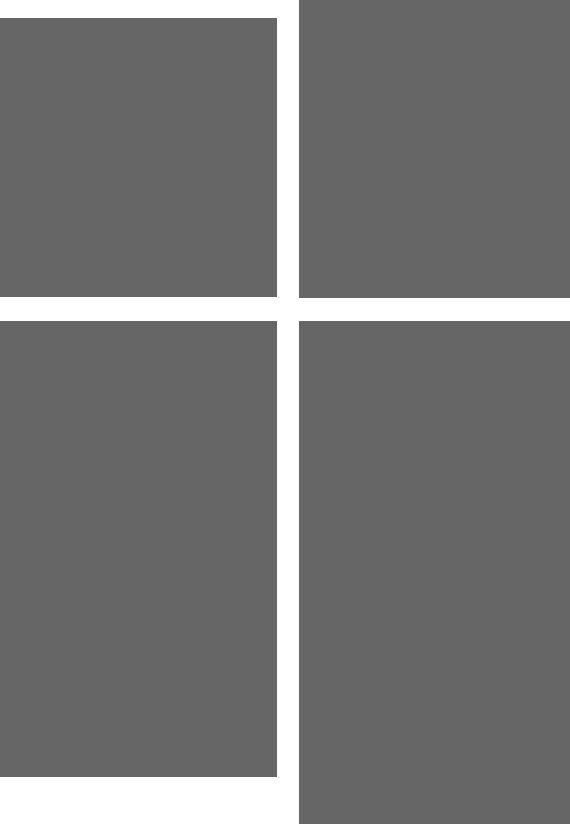